Двадцать седьмое декабря
Классная работа
Укажите верные рассуждения
1. Имя существительное – это часть речи, которая обозначает действие предмета.
2. Имя существительное отвечает на вопросы кто? что?
3. Имена существительные изменяются по родам.
4. Все имена существительные изменяются по падежам и числам.
5. К разносклоняемым существительным относятся 10 существительных среднего рода на –мя и существительное мужского рода путь.
Укажите верные рассуждения
6. Несклоняемые существительные имеют для всех падежей одну и ту же форму слова, а склоняемые  - 6 форм. 
7. Существительные сирота, задира, забияка, обжора можно отнести и к женскому, и к мужскому роду. 
8. Не с существительным пишется слитно, если в предложении  есть противопоставление с союзом А.
9. Если существительное без НЕ не употребляется, то оно пишется с Не слитно.
10. Буква Ч в суффиксе –чик (-щик)  со значением лица  пишется после букв д-т, з-с, ж.
Взаимопроверка
Правильные варианты ответов: 2,5,6,7,9,10
Творческий диктант
Как мы называем участника спортивных гонок? 
Солдат, служащий в ракетных войсках
Ученик, прогуливающий урок. 
Человек, занимающийся переводами. 
Специалист по бетонным работам.
Творческий диктант
гонщик
ракетчик
прогульщик
переводчик
бетонщик
Послушайте отрывок из сказки К.И.Чуковского и определите, в написании каких слов можно допустить ошибки:
А кузнечик, а кузнечик-
Ну совсем, как человечек.
Тема урока
«Гласные в суффиксах существительных  -ек- и -ик»
Как вы понимаете значение слова беглый? Найдите беглую гласную в словах
Пень –пня;
  День- дня;
  Огонь-огня;
  Сон –сна.
В русском языке 2 беглых гласных, остальные ведут себя хорошо и  никуда не бегают.
Эксперимент
Кузнечик -  человечек
Кузнечика – человечка
Кузнечику-  человечку
Кузнечика - человечка
Кузнечиком - человечком
О кузнечике-  о человечке
Спишите слова в два столбика, вставляя пропущенные буквы
Ореш…к
Лист…к
Ключ…к
Блокнот…к
Дожд…к
Зонт…к
Карандаш…к
Замоч…к
Платоч…к
Горош…к
Спишите слова в два столбика, вставляя пропущенные буквы
Тест
1.В суффиксе какого существительного пишется И:
   1.Клубоч…к.
   2. Человеч…к.
   3. Луч…к.
   4. Дружоч…к.
2. В суффиксе какого слова пишется Е:
   1. Бант…к.
   2. Ореш…к.
   3. Нол…к.
Тест
3. Укажите ряд слов, в котором все слова имеют суффикс –ИК:
   1. Петушоч…к, молоточ…к, платоч…к, носоч…к.
   2. Винт…к, зонт…к, дружоч…к.
   3. Кирпич…к, карандаш…к, ларч…к, нос…к.
4. Укажите ряд слов, в котором все слова имеют суффикс –ЕК:
   1. Кулеч…к, носоч…к, дом…к, подароч…к.
   2. Мешоч…к, пирожоч…к, дружжч…к, звоноч…к.
   3. Творожоч…к, порошоч…к, комоч…к, слон…к.
Тест
5. Из данного предложения выпишите слово, образованное приставочно-суффиксальным способом:
   В мастерской кругом валялись опилки, стружки, обрезки дощечек.
Ответы
3 
2
3 
2 
опилки, резать
Фотодиктант
Назови животных, изображённых на фотографиях, ласково, используя суффиксы -ек или –ик. 
Заполнить таблицу, обозначить суффиксы: -ек, -ик
Заполни таблицу
Слон
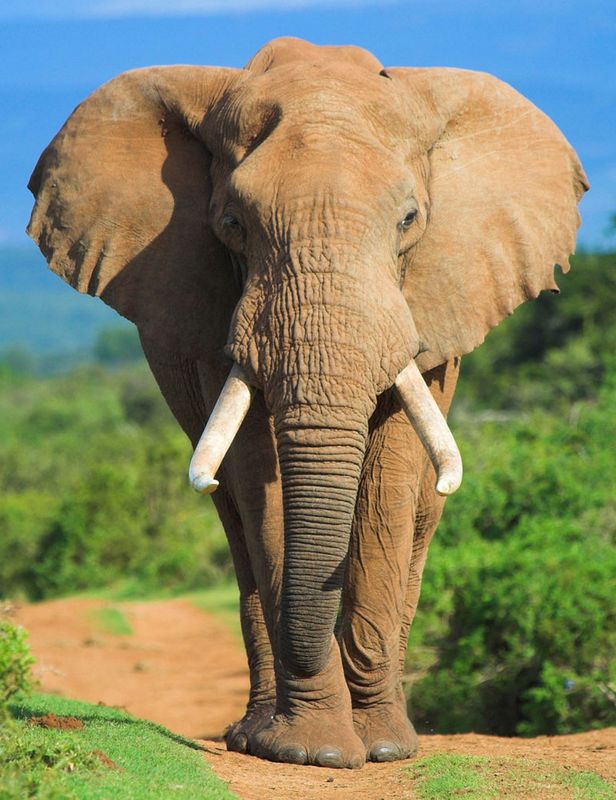 Слоненок
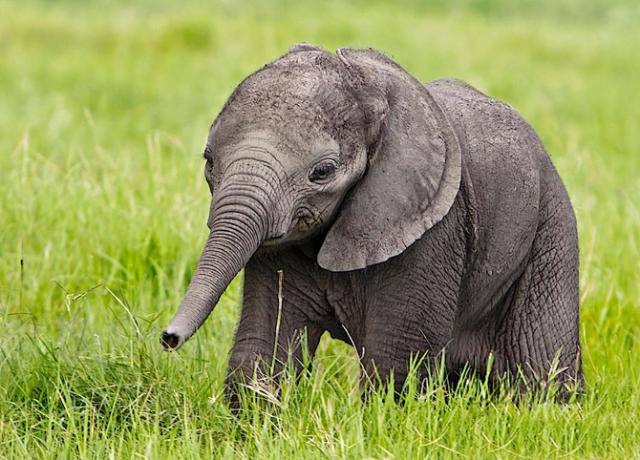 Кот
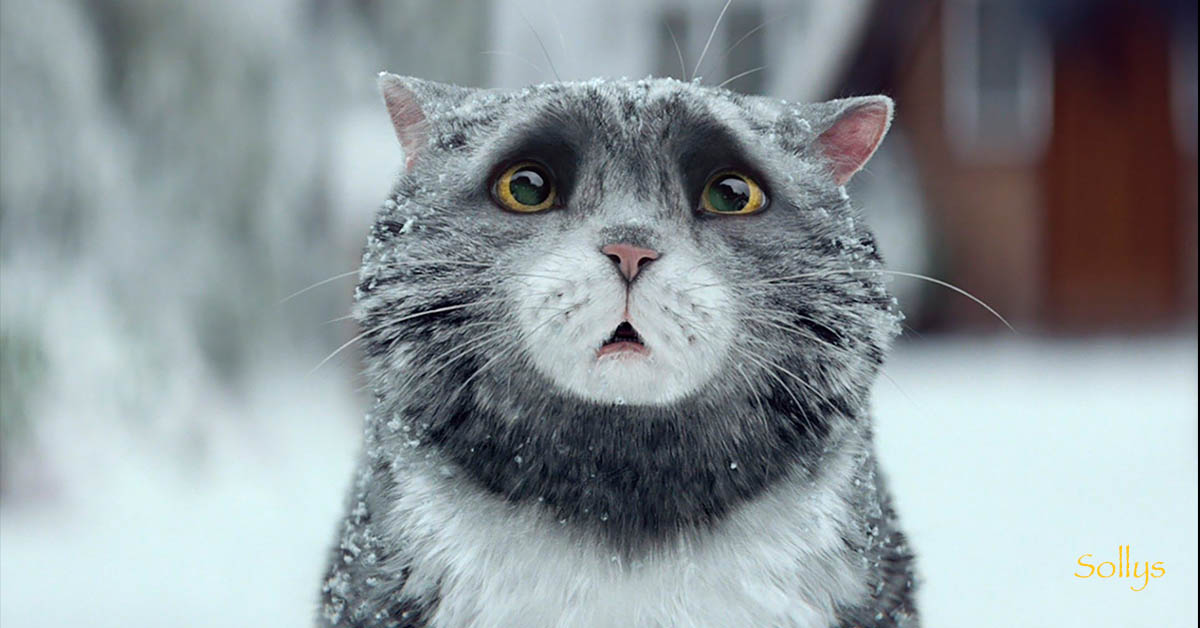 Львенок
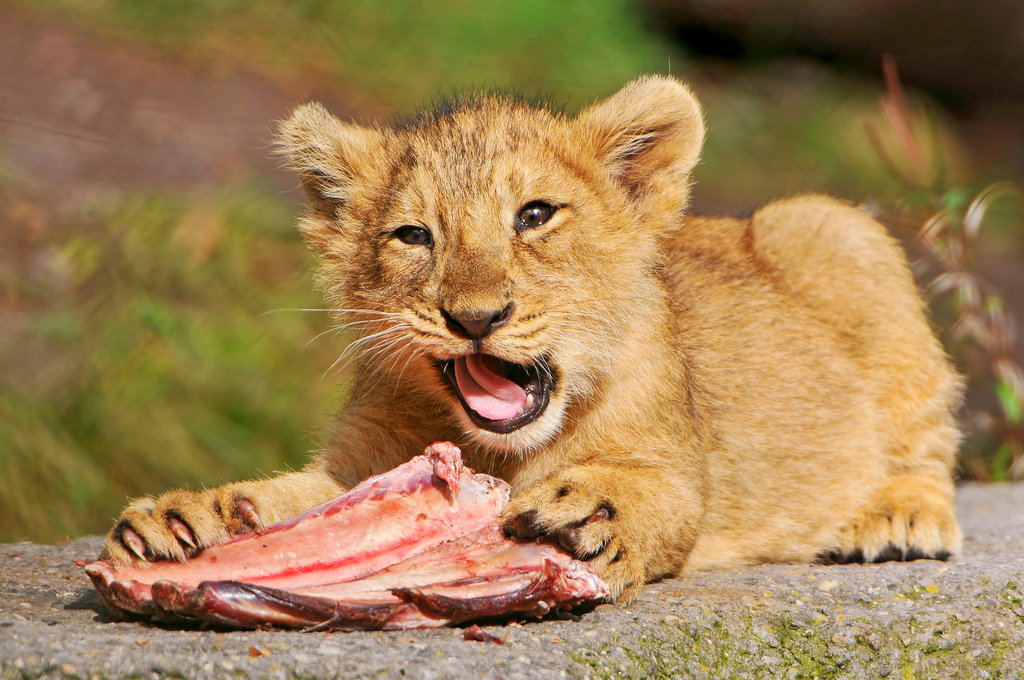 Бегемот
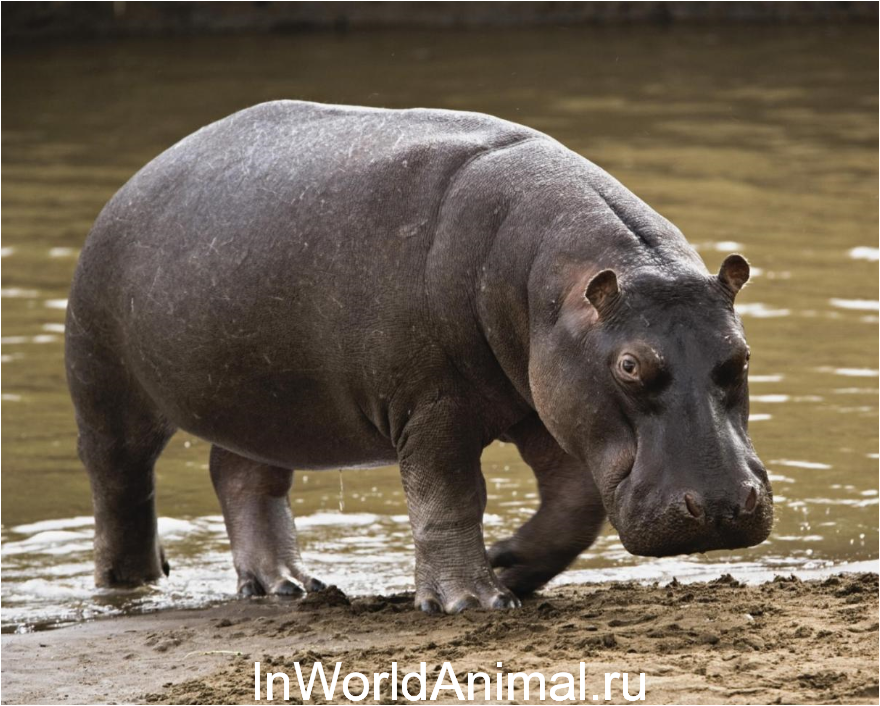 Котенок
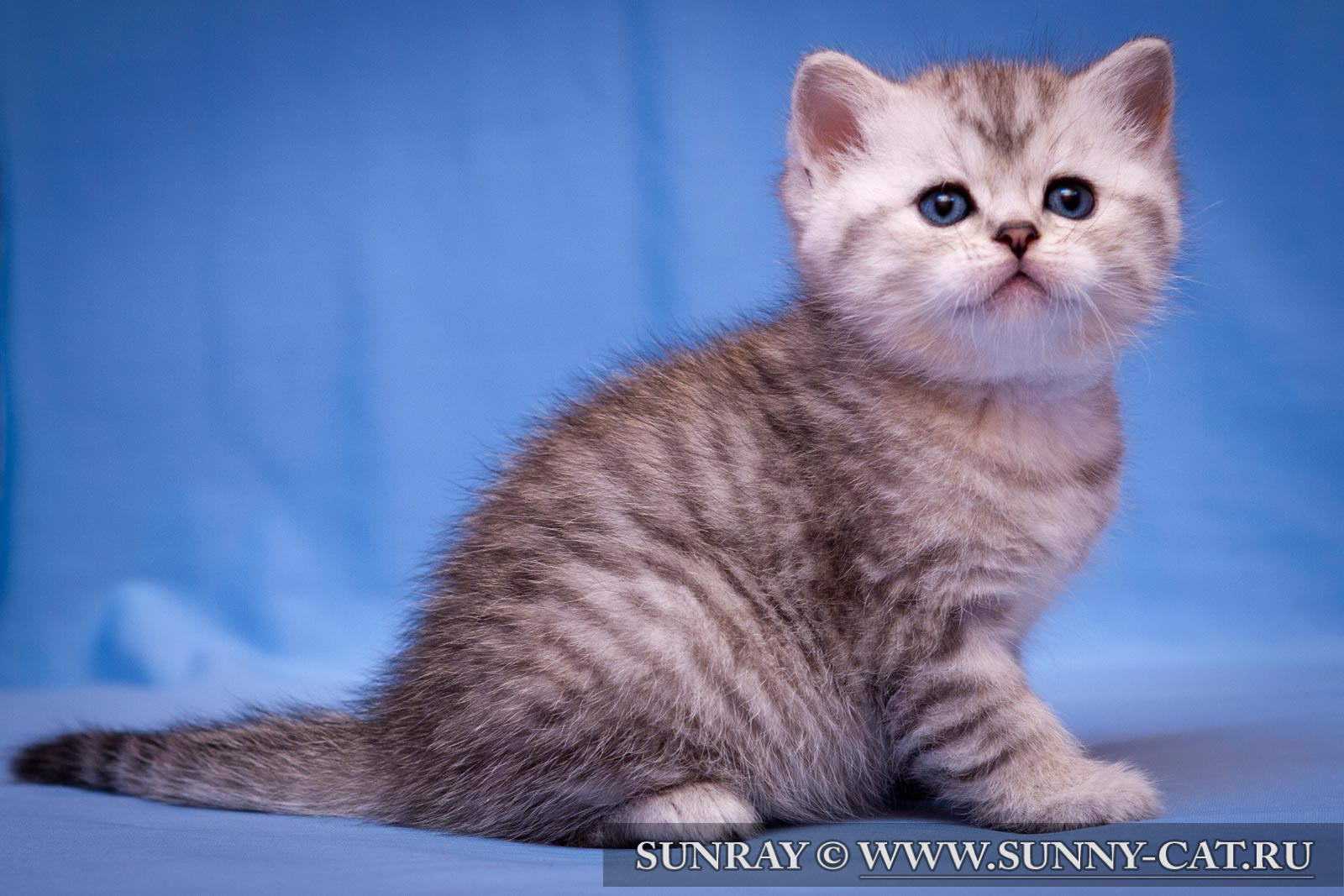 Тигренок
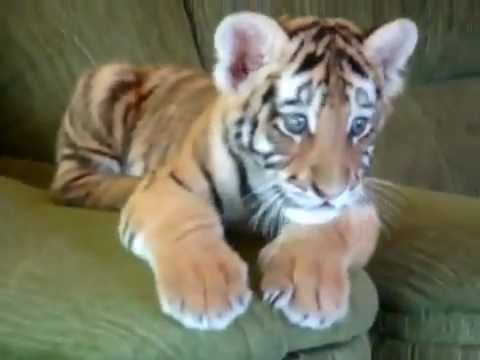 Заполни таблицу